Federal Market / Grant Services overview
FEDERAL MARKET OVERVIEW
SWCA Provides:
NEPA Services
Natural/Cultural Resource Studies
Permitting and Compliance
Environmental Engineering
Resilience Planning
Public Engagement
Ecological Restoration
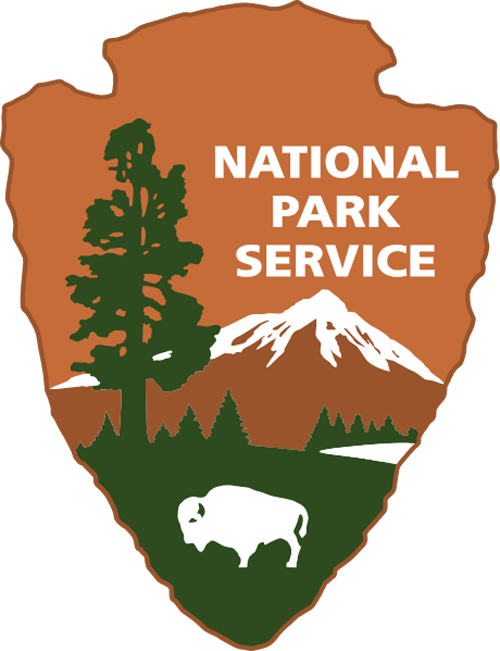 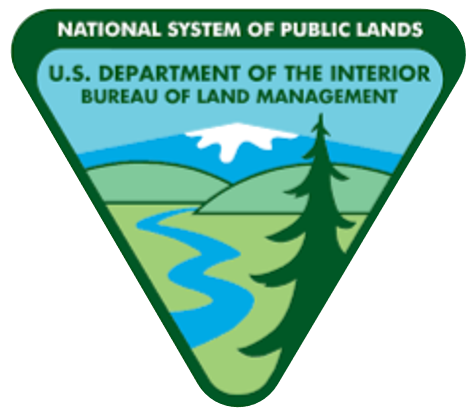 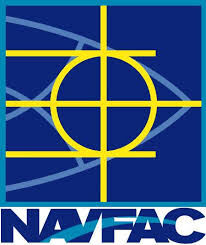 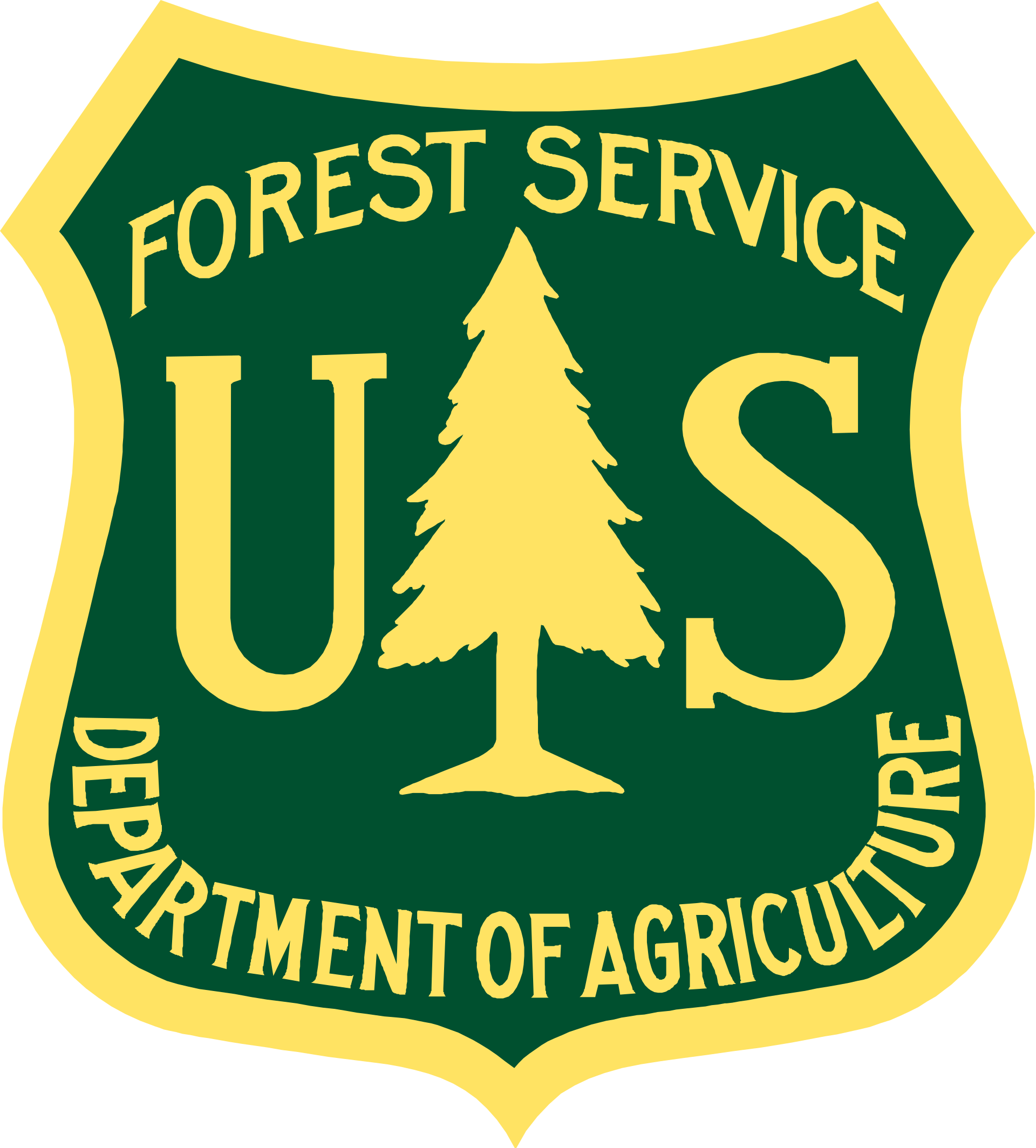 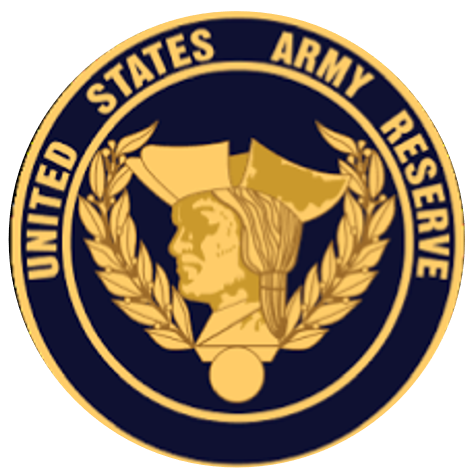 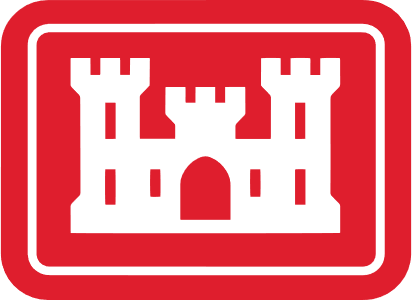 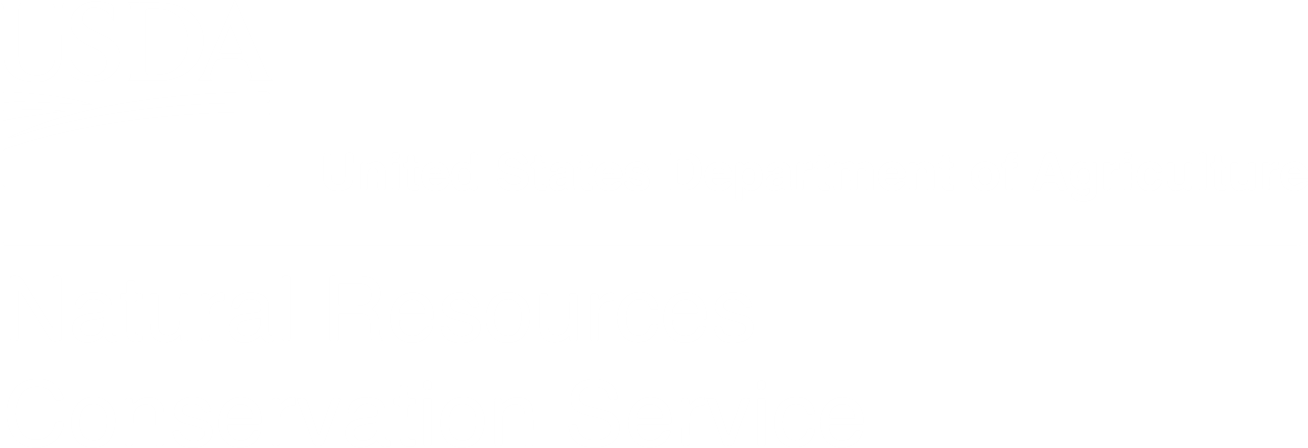 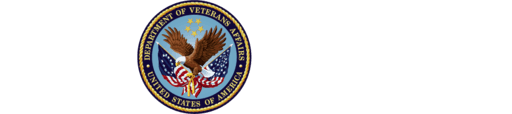 Federal Market / Grant Services overview
Need Funding? We Can Help!
We have extensive experience preparing successful federal grant applications.

We will help you develop high quality, technically sound proposals for your high-priority projects!
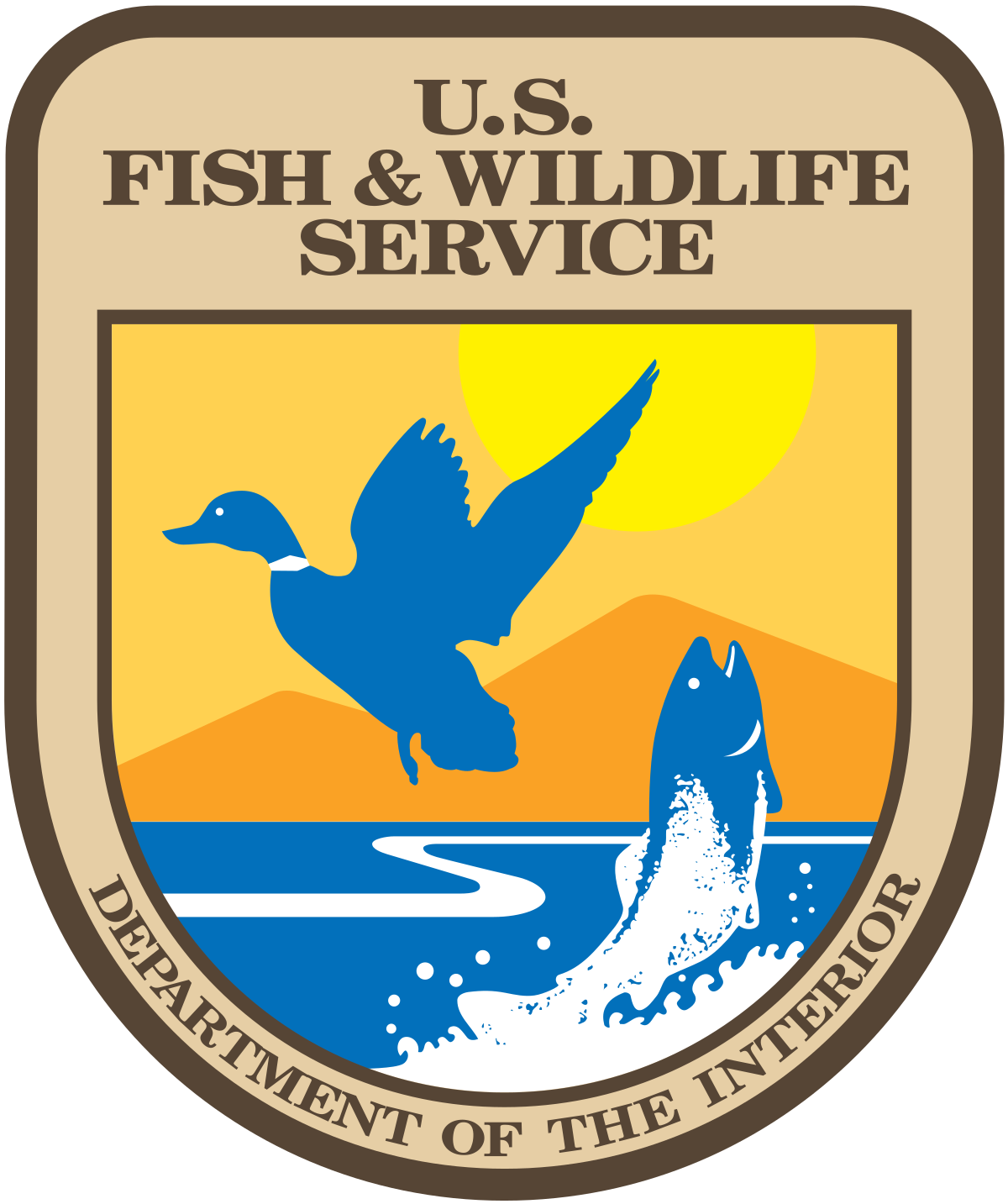 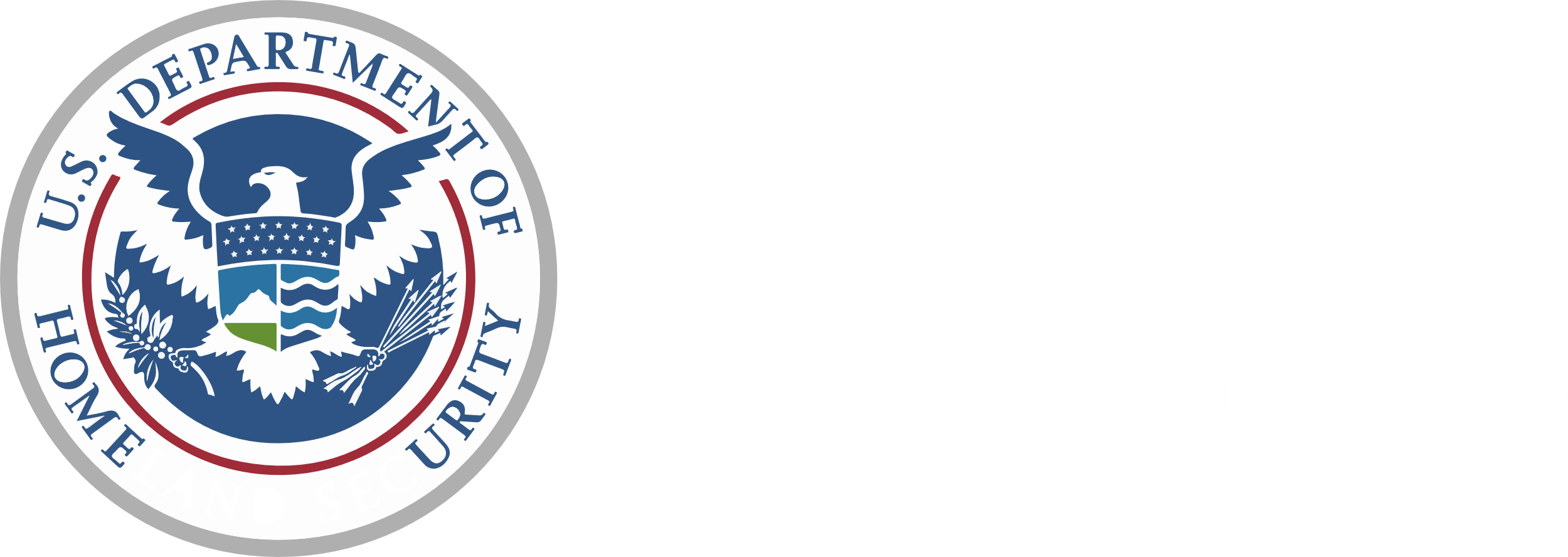 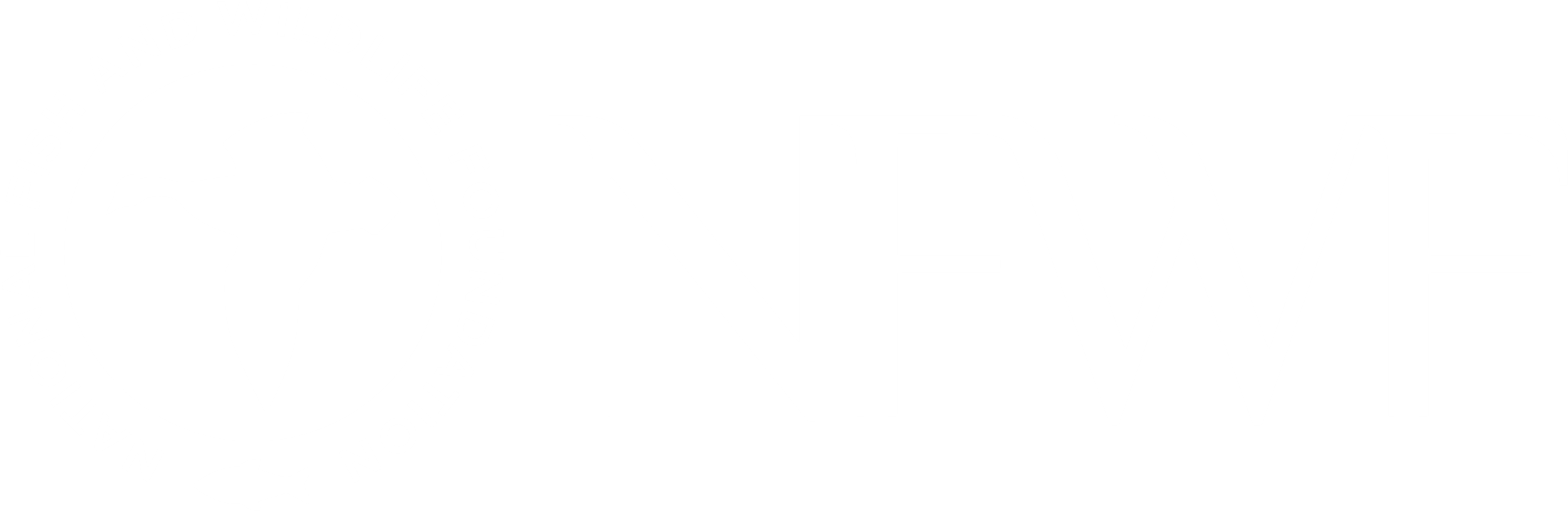 Federal Market / Grant Services overview
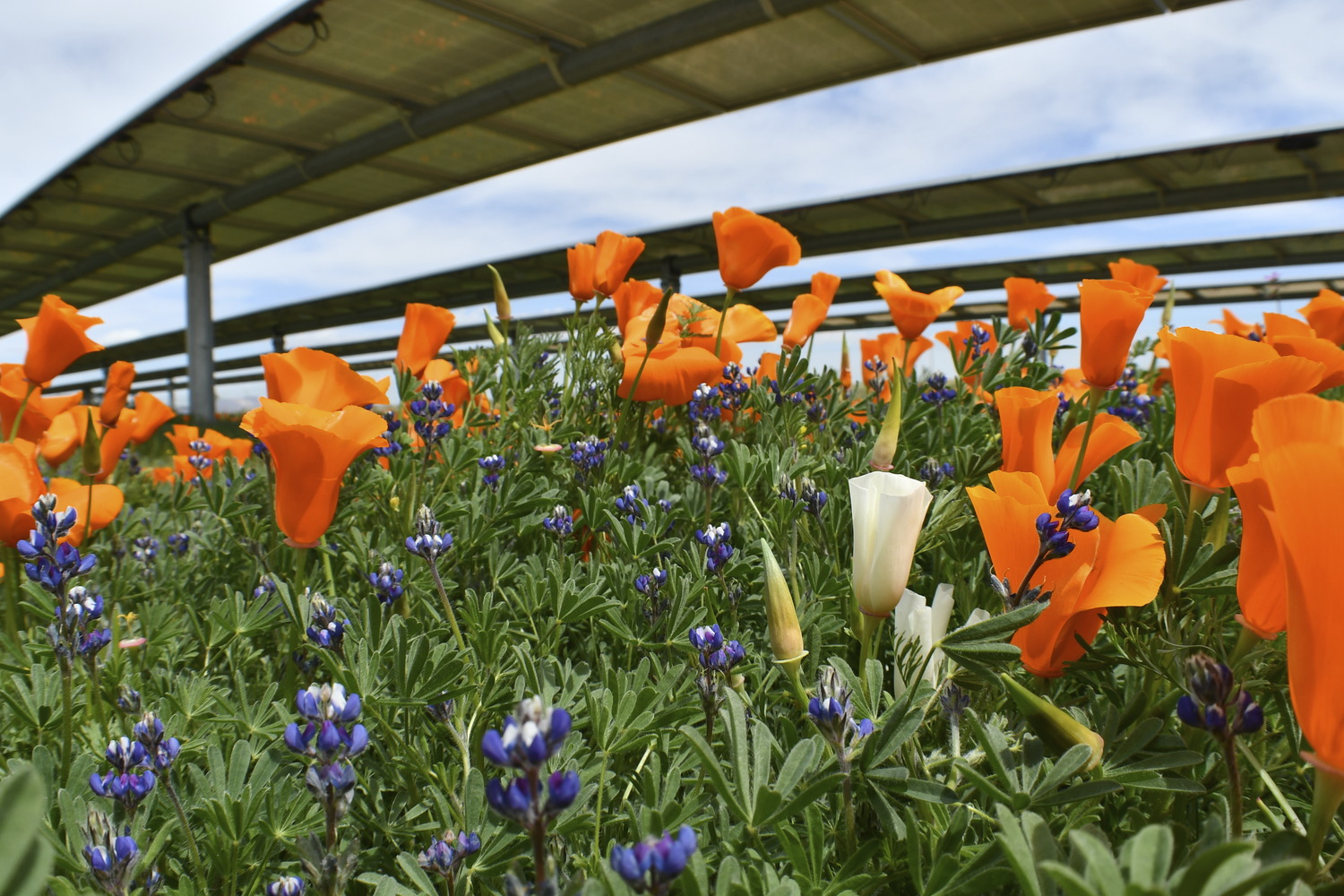 SWCA Knows Grants!
We have been working on grant-funded projects since our company’s inception

Frequent partners include:
Non-Profits
Tribes
Public Agencies
Federal Market / Grant Services overview
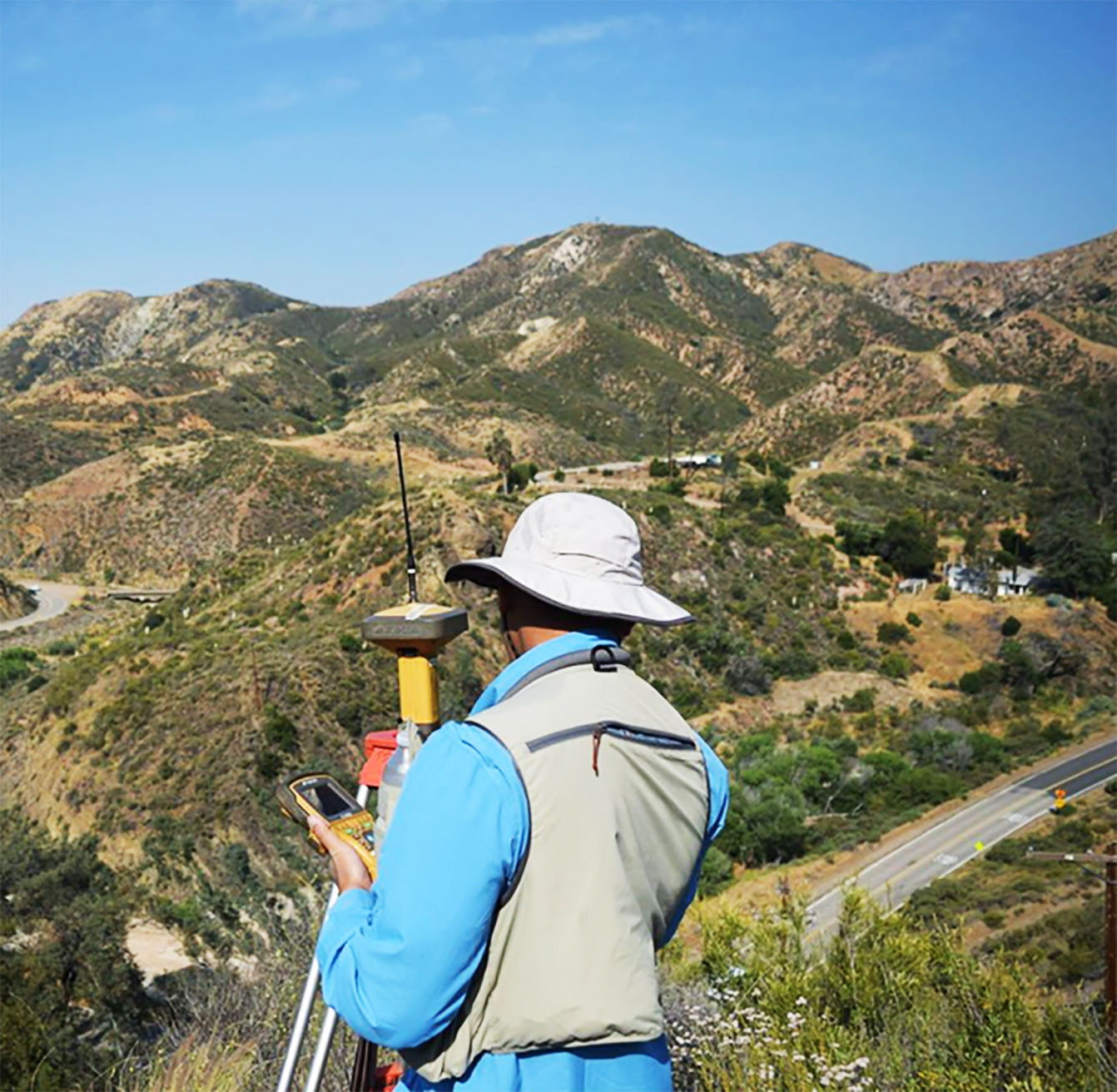 Grant Services We Offer
High-Quality Grant Application Writing
Technical Editing
Custom Graphics

Technical Expertise
Technically Sound Grant Narratives
Accurate Budgets and Cost Estimates

In-Kind Matching Funds
We can contribute to your matching funds goal!
Federal Market / Grant Services overview
Example Grant Services Project:NC-24 Living Shoreline
Project Partners Include:
North Carolina Department of Transportation
North Carolina Coastal Federation

Prepared Successful Grant Application

Awarded $2.7M Grant:
Design and Implementation of a Living Shoreline along N.C. State Highway 24. 
Over $2.8M in Matching Funds
Total project value of $5.6M
FEDERAL MARKET / GRANT SERVICES OVERVIEW
office locations
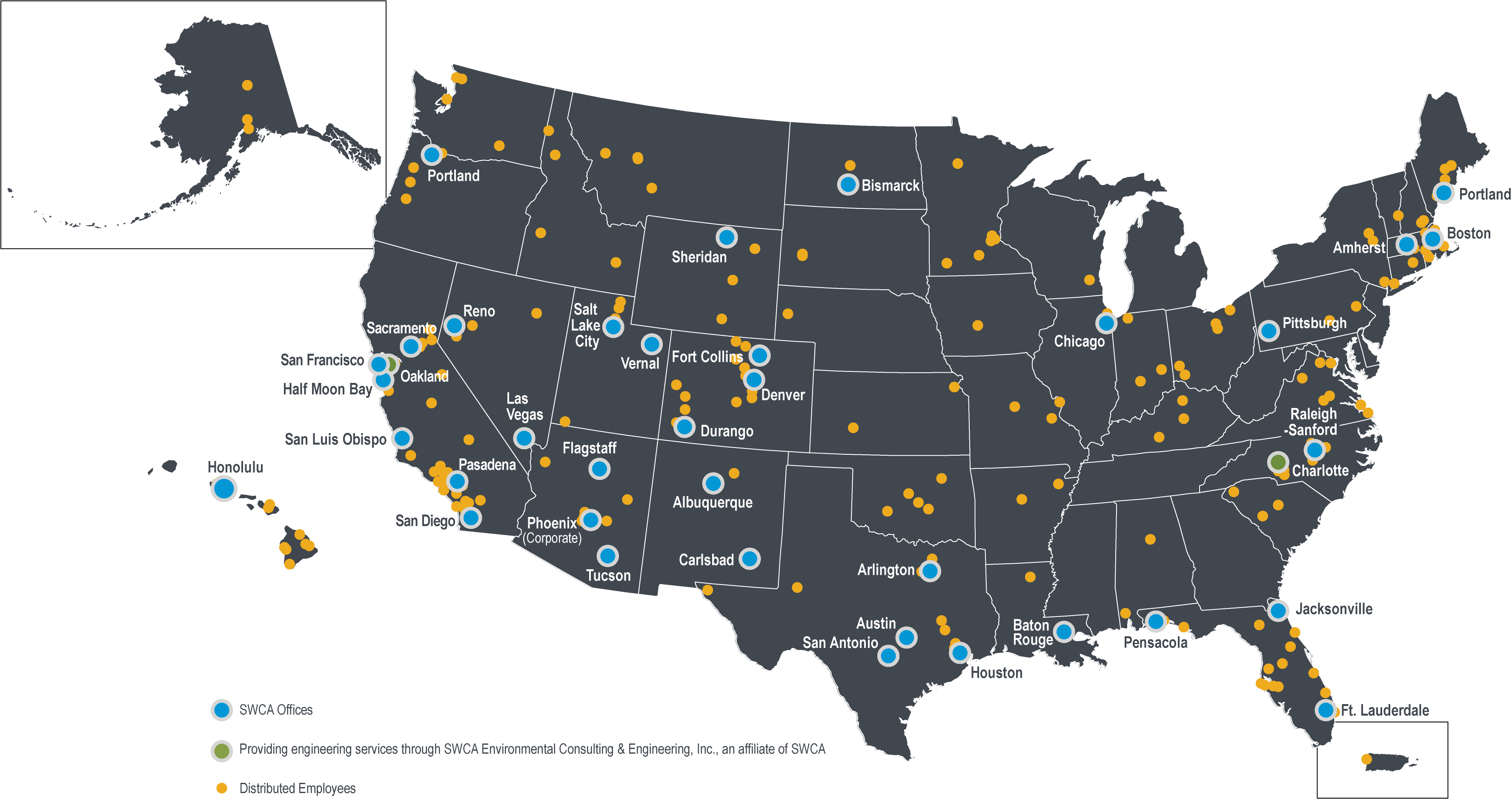 Federal Market / Grant Services overview